Cserépfalui főzőkonyha ajánlata
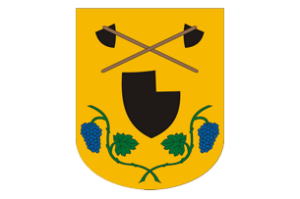 2016.11.21 – 2016.11.25.
Az étrend változtatás jogát fenntartjuk!
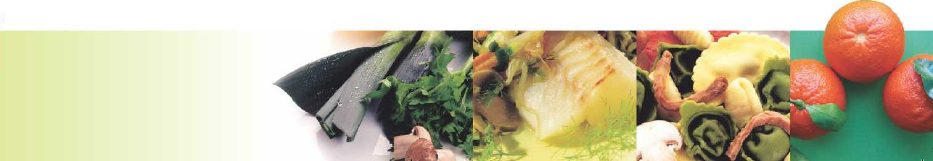 Jó étvágyat kívánunk!